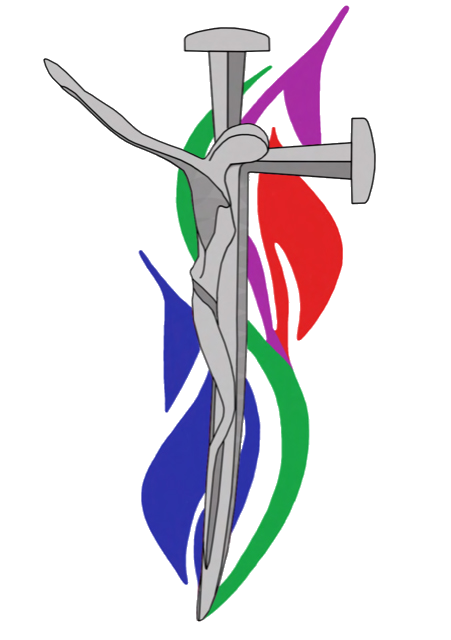 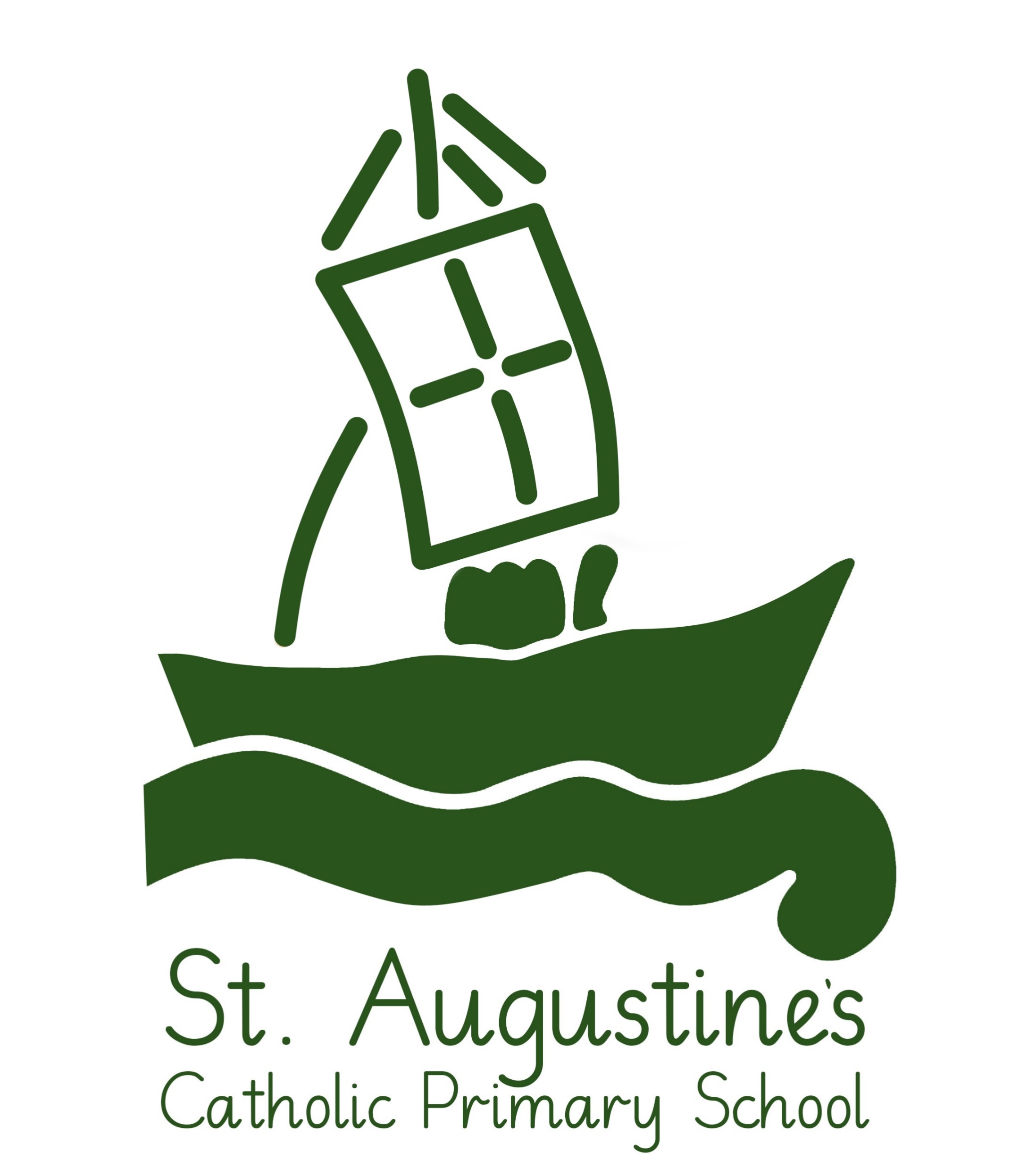 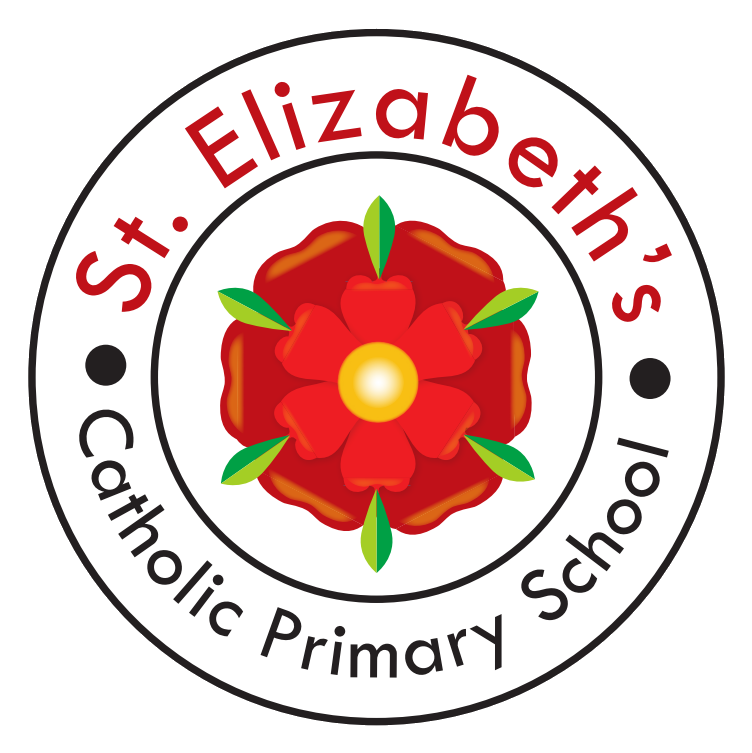 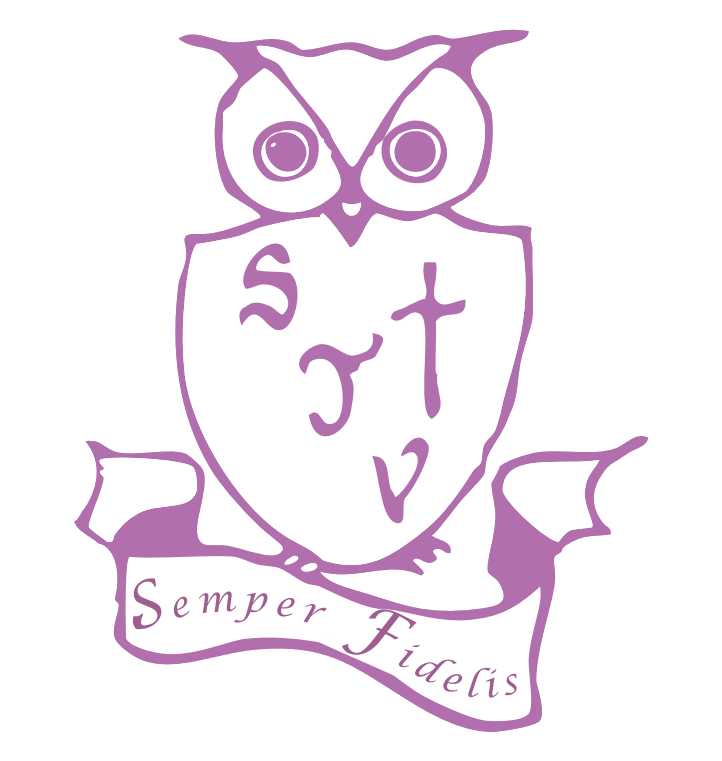 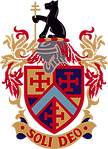 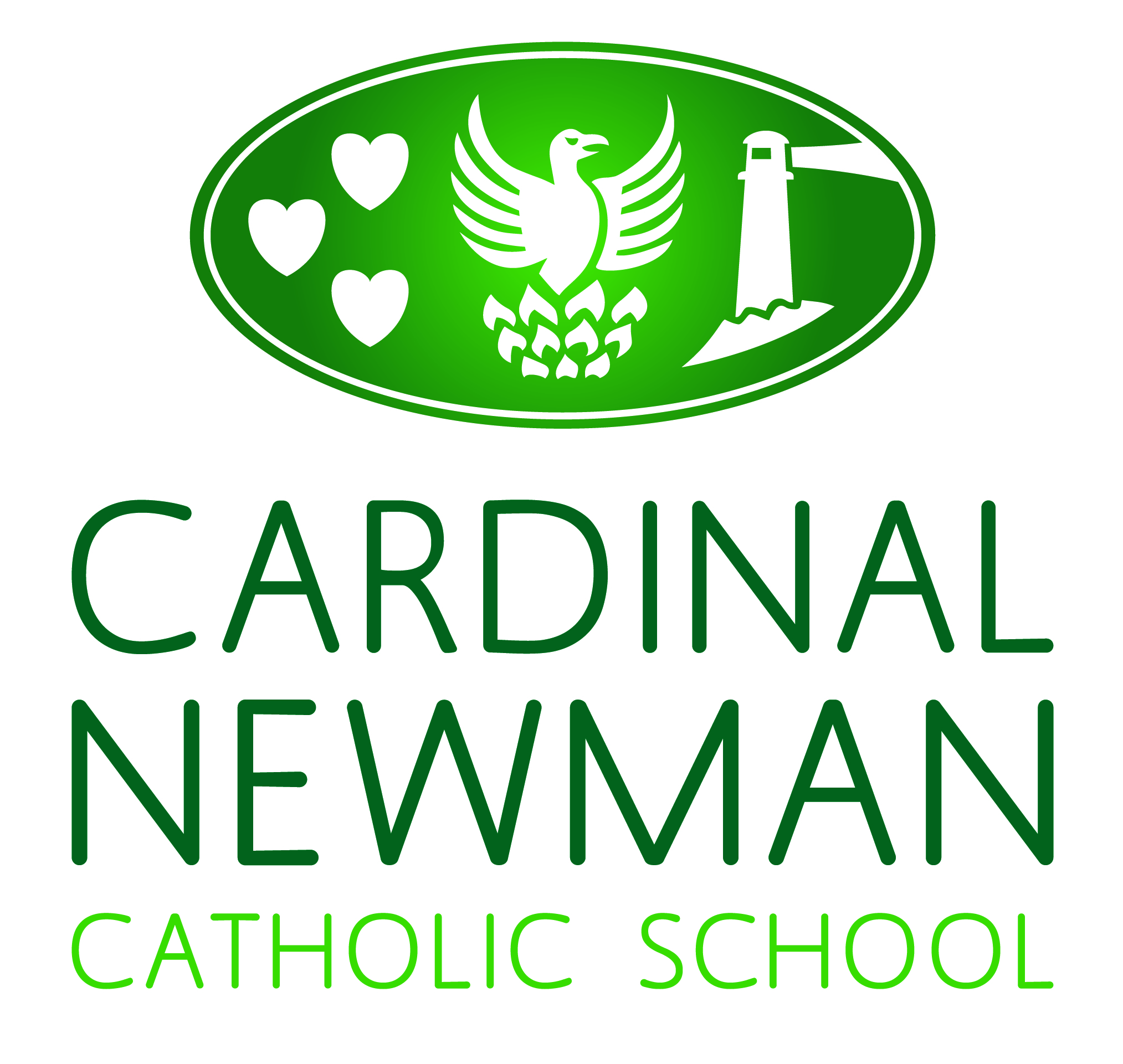 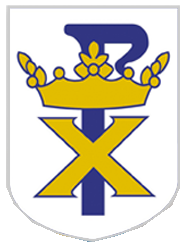 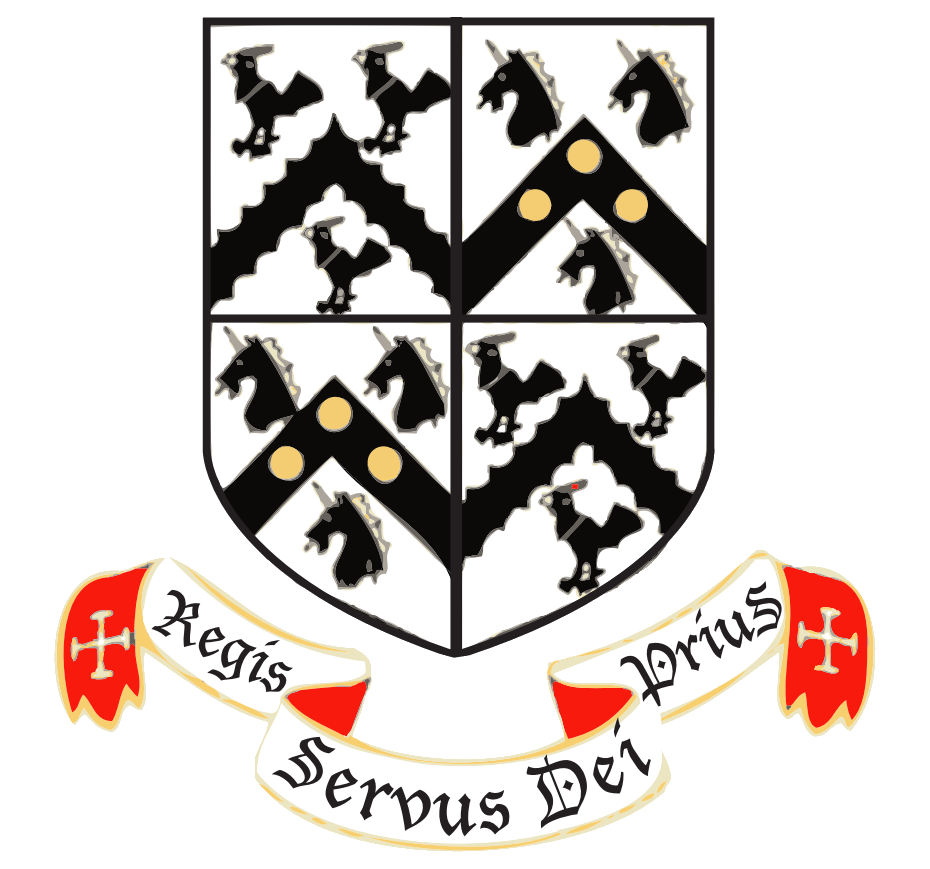 Title Opening
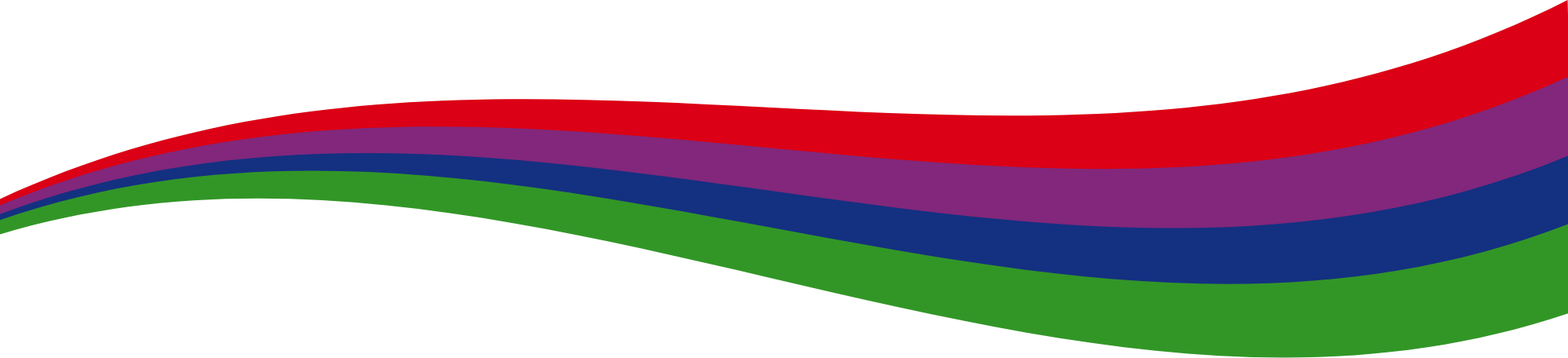 Slide Titles – Example Slides
Highlighted Key Stakeholders
Directors
Headteachers, Business / Office Managers, ICT Managers
Local Governing Body Members
Community Leaders
Pupil Voice Groups and Student Councils
Third-Parties including Coventry City Council, Centralised IT Support Provider
Met with Priority Stakeholders to discuss their school needs and vision
Slide Titles – Example Slides
Highlighted Key Stakeholders
Directors
Headteachers, Business / Office Managers, ICT Managers
Local Governing Body Members
Community Leaders
Pupil Voice Groups and Student Councils
Third-Parties including Coventry City Council, Centralised IT Support Provider
Met with Priority Stakeholders to discuss their school needs and vision
Slide Titles – Example Slides
Highlighted Key Stakeholders
Directors
Headteachers, Business / Office Managers, ICT Managers
Local Governing Body Members
Community Leaders
Pupil Voice Groups and Student Councils
Third-Parties including Coventry City Council, Centralised IT Support Provider
Met with Priority Stakeholders to discuss their school needs and vision